Managing Fear and Anxiety
What to Expect
Adult Fears	
Anxiety
Fear and Anxiety During a Pandemic
Understanding the Power of Thoughts
Mindfulness/Acceptance
Practice Breathing
Suggestions
Additional Soothing Techniques
Conversations Starters
Supporting Employees’ Return to Work
Do not reproduce, transmit or modify the content set forth herein in any form or by any means without written permission of UnitedHealthcare. © 2018 United HealthCare Services, Inc. All rights reserved.
2
What to Expect Continued
Concerns about offering support
How to intervene
How managers can help
Summary
Take care of yourself
Do not reproduce, transmit or modify the content set forth herein in any form or by any means without written permission of UnitedHealthcare. © 2018 United HealthCare Services, Inc. All rights reserved.
3
Learning Points
Acknowledge and understand fears
Embrace the power of our minds/thoughts and re-direct ourselves
Examine our anxiety by addressing root thoughts and feelings
Develop bodily awareness through mindfulness
Utilize thought substitution, breathing, self-soothing, and other coping strategies/tools
How to support employees’ return to work
Do not reproduce, transmit or modify the content set forth herein in any form or by any means without written permission of UnitedHealthcare. © 2018 United HealthCare Services, Inc. All rights reserved.
4
Adults Fears
Public Speaking
Flying
Dentist
Spiders
Failure
Losing sense of security
Enclosed spaces
Financial fears
What are your fears ?
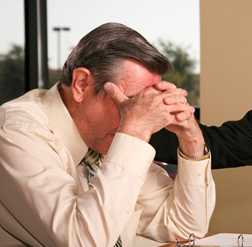 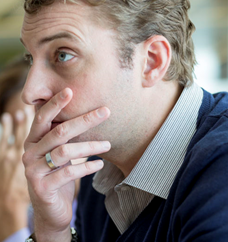 Anxiety
Worry turns to anxiety, anxiety to fear 
Belief that danger is lurking
History of Panic disorders, Generalized Anxiety Disorder (GAD)
Fear and anxiety are normal adaptations that protect us from dangerous situations – we can learn to overcome them  
Global fear and anxiety
Fears and Anxiety During a Pandemic
Fear of the unknown is unprecedented
Anxiety about returning to work
Our history and past resiliency matter
Emotions are exacerbated by uncertainty
Social isolation can intensify our feelings
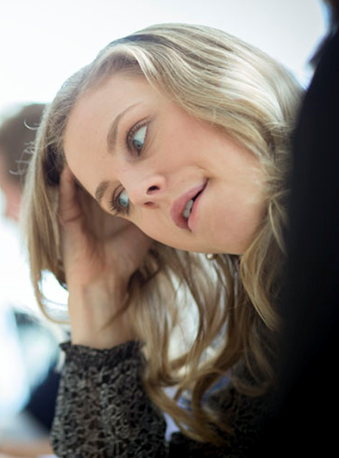 Acknowledging negative thoughts can take away their power

How you perceive a situation affects your reaction more than the
situation itself
Understanding the Power of your Thoughts
Cognitive Behavioral Therapy – helps people conquer worry and self-doubt
1. Identify Negative Thoughts
What were you thinking when you started to feel anxious?
2. Challenge Negative Thoughts
Question the evidence for your anxious thoughts and analyze unhelpful beliefs
What is the realistic chance that your negative thoughts will become reality?
3. Replace Negative Thoughts With Realistic Ones
How did you make it through this situation before? What was the outcome?
Mindfulness/Acceptance
Pay attention to the present moment
Find the positive moment… no matter what
Acknowledge your thoughts/feelings and accept them without judgment
Taming – do not try to eliminate negative thoughts but examine them and understand their influence on you
Pay attention to breathing and other physical sensations
Be sure to pay attention to credible facts (cdc.gov)
Focus on being rational/logical –Keep in mind that most things we fear won’t happen
Reframe negative situations more positively – what good could come from this?
Practice Breathing Exercise
Take a slow, deep breath in through your nose lasting 5 seconds
Hold for a few seconds
Breath out slowly through your mouth
Repeat 10 times
Repeat many times during the day
Add mental imagery of a safe, comforting place
Suggestions
Talk to someone or yourself to address your frustrations
Write about your anxiety, including irrational thoughts. Write encouraging helpful thoughts
Ask questions like “how might I get through this?”
Negative feelings will come: acknowledge them as valid, then re-direct them
Allow them to exist and pass through as if you’re watching them march by in a parade
Pick a focal point to focus on to help isolate your thoughts
Give yourself some compassion – stop beating yourself up
Change your situation/take a break/change your scenery and go outdoors if possible
Get help – reach out to friends, family, professional support resources
Additional Soothing Techniques
Deep Breathing: focus on counting your breaths
Meditation
Exercise or stretching
Positive Affirmations:
“I have made it through this situation before, I will get through it again”
Aromatherapy: Sandalwood, Lavender, Vanilla, Chamomile
Guided meditation
Walk through a scene
Apps / Movies / Other
Headspace
Calm
Happify
10% Happier
Feel Good Movies
Forrest Gump
Driving Ms. Daisy
Remember the titans
Pursuit of Happiness
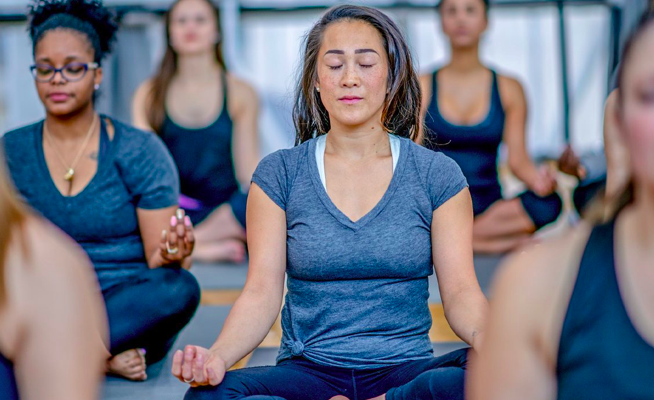 [Speaker Notes: Use technology to download free meditation app's, utilize podcasts, and even YouTube videos designed around meditation practices. Consider taking up Yoga (there are numerous forms) because it combines meditation, breathing, stretching, and calming ourselves.]
Conversation Starters
How are you?
How are things going?  
Can we get together to chat about things in general?
It would be good to have regular meetings so I can check in with you   on how you feel about the current situation.
I notice how [hard you’re working/what long hours you’re doing/how often you stay late] let’s talk about it.
On a scale of 1-10 (1 is low) how comfortable are you about returning to work?
Supporting Employees’ Return to Work
How Managers can help:
Spend time identifying individual needs and motivators.
Structure work so that there are tasks that motivate them positively. Use their unique strengths to build self-confidence and increase self-esteem
Remember to give plenty of reinforcing feedback and praise about their re-adjustment and work performance
Identify and manage small problems to avoid them becoming larger problems or crises.
Create reasonable expectations and work assignments/schedules
Encourage employees to take breaks and de-stress
Be available
Be a role model of good mental health
Common Concerns about Offering Support
How to Intervene Effectively
Educate yourself on mental health issues ahead of time- the more you know, the more effective you will be
Listen, allow the employee to speak openly and give your undivided attention
Offer your support so they feel safe and cared for
Encourage the employee to seek help 
Offer information on the EAP and any other organizational benefits that might assist them
Be willing to look at possible changes to work assignments and work schedule
Do not reproduce, transmit or modify the content set forth herein in any form or by any means without written permission of UnitedHealthcare. © 2018 United HealthCare Services, Inc. All rights reserved.
18
How Managers Can Help
Know your employees in order to be able to
identify changes in behavior
Observe and document any changes
Approach employee and discuss observations
Offer support, information and resources
Encourage employee to seek help
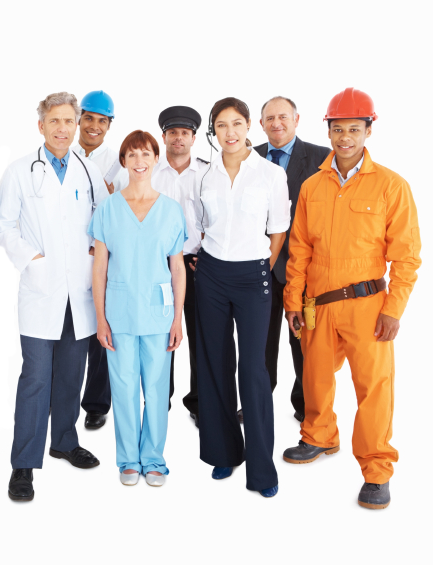 Do not reproduce, transmit or modify the content set forth herein in any form or by any means without written permission of UnitedHealthcare. © 2018 United HealthCare Services, Inc. All rights reserved.
19
Summary
Know your teams: recognize what is typical and what is out of the ordinary		
Be aware, observant and involved			
Take action if you have concerns		
Be positive and encouraging		
Stay informed on policies and benefits
Master Emotional Intelligence skills 	
Seek support
Take Care of Yourself
Managers have a big responsibility, it is easy to get so caught up in all that’s going on and neglect yourself:

Recognize your own signs of burnout
Practice self-care (eat right, exercise, get enough sleep, manage your stress)
Engage in activities you enjoy and that energize you outside of work
Don’t go it alone, seek help from your manager, mentor, HR or EAP
Seek support from family and loved ones
Do not reproduce, transmit or modify the content set forth herein in any form or by any means without written permission of UnitedHealthcare. © 2018 United HealthCare Services, Inc. All rights reserved.
21
Quotes
THE SINGLE MOST IMPORTANT THING THAT CAN HAPPEN RIGHT NOW IN THIS PANDEMIC IS THAT WE FEEL OUR COLLECTIVITY — THAT WE’RE HERE TO HELP EACH OTHER MOVE THROUGH THIS
Tara Brach
Employee Assistance Program (EAP)
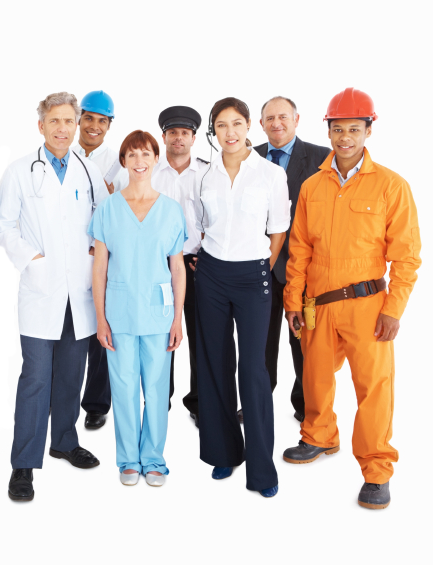 Short term counseling and support for all employees and  immediate family members (if eligible).
Provided at no cost to you by your employer.
Easily accessible, voluntary, and confidential in accordance with the law-service that can provide support for personal or work-related issues.
Staffed by experienced professionals.

Call us TODAY!
"This program should not be used for emergency or urgent care needs. In an emergency, call the local emergency services phone number or go to the nearest emergency room. This program is not a substitute for a doctor's or professional's care. Due to the potential for a conflict of interest, legal consultation will not be provided on issues that may involve legal action against Optum or its affiliates, or any entity through which the caller is receiving these services directly (e.g., employer). This program and its components may not be available in all locations or for all group sizes and is subject to change. Coverage exclusions and limitations may apply."
Thank you for coming!
Managing Fear and Anxiety